Metabolic DiseasesLesson 2.3
Glucose homeostasis in the blood – Part 2
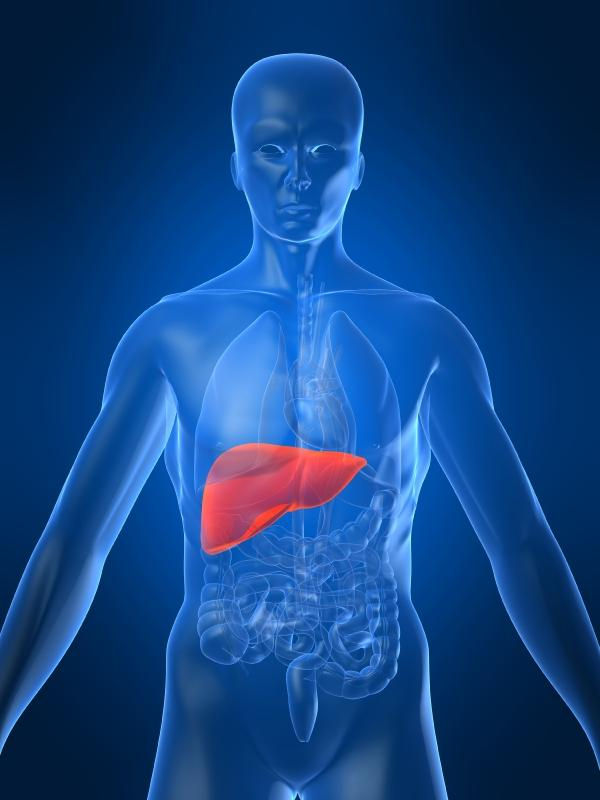 Do Now:homeostasisWhich of these pathways are activated when blood glucose is high? When it is low?
Citric Acid Cycle
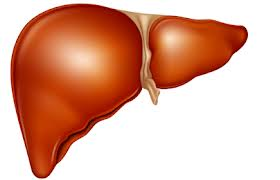 Glycogen
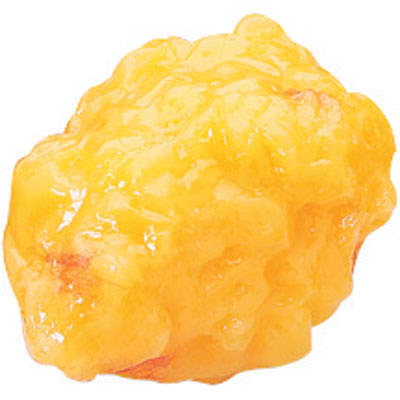 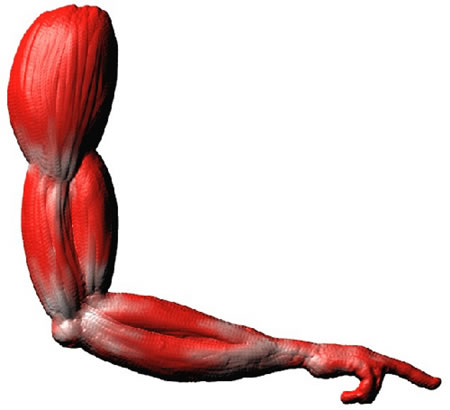 Triglycerides
Protein
Glucose
Amino Acids
Fatty Acids
NADH & FADH2 for the electron transport chain
Do Now: Low Blood Glucose
Citric Acid Cycle
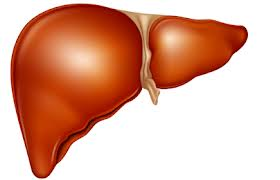 Glycogen
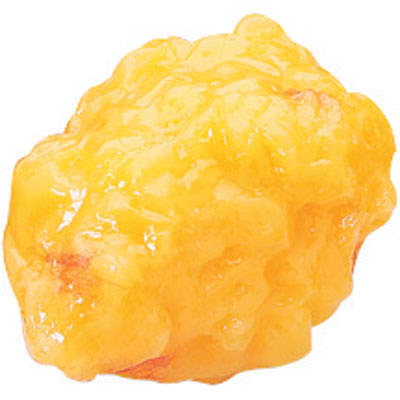 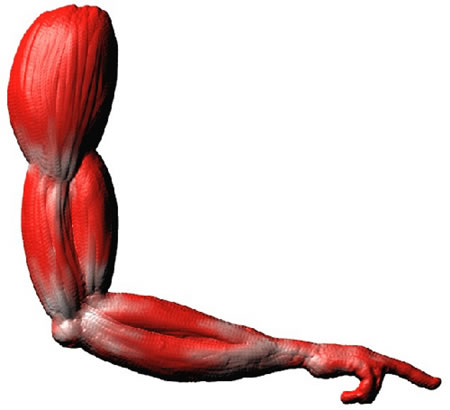 Triglycerides
Protein
Glucose
Amino Acids
Fatty Acids
NADH & FADH2 for the electron transport chain
Do Now: High Blood Glucose
Citric Acid Cycle
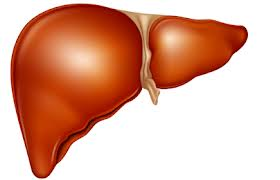 Glycogen
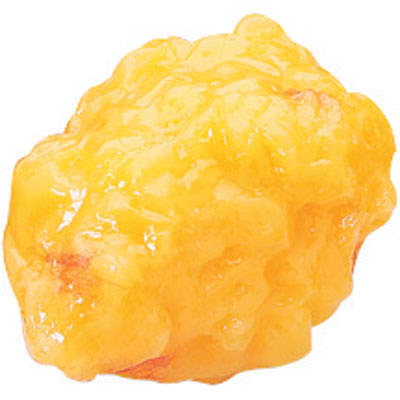 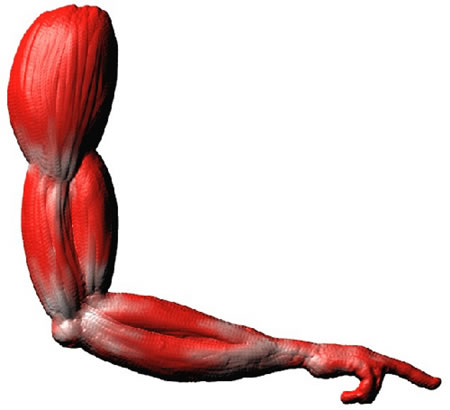 Triglycerides
Protein
Glucose
Amino Acids
Fatty Acids
NADH & FADH2 for the electron transport chain
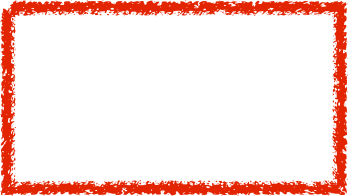 What organs are involved in energy metabolism?
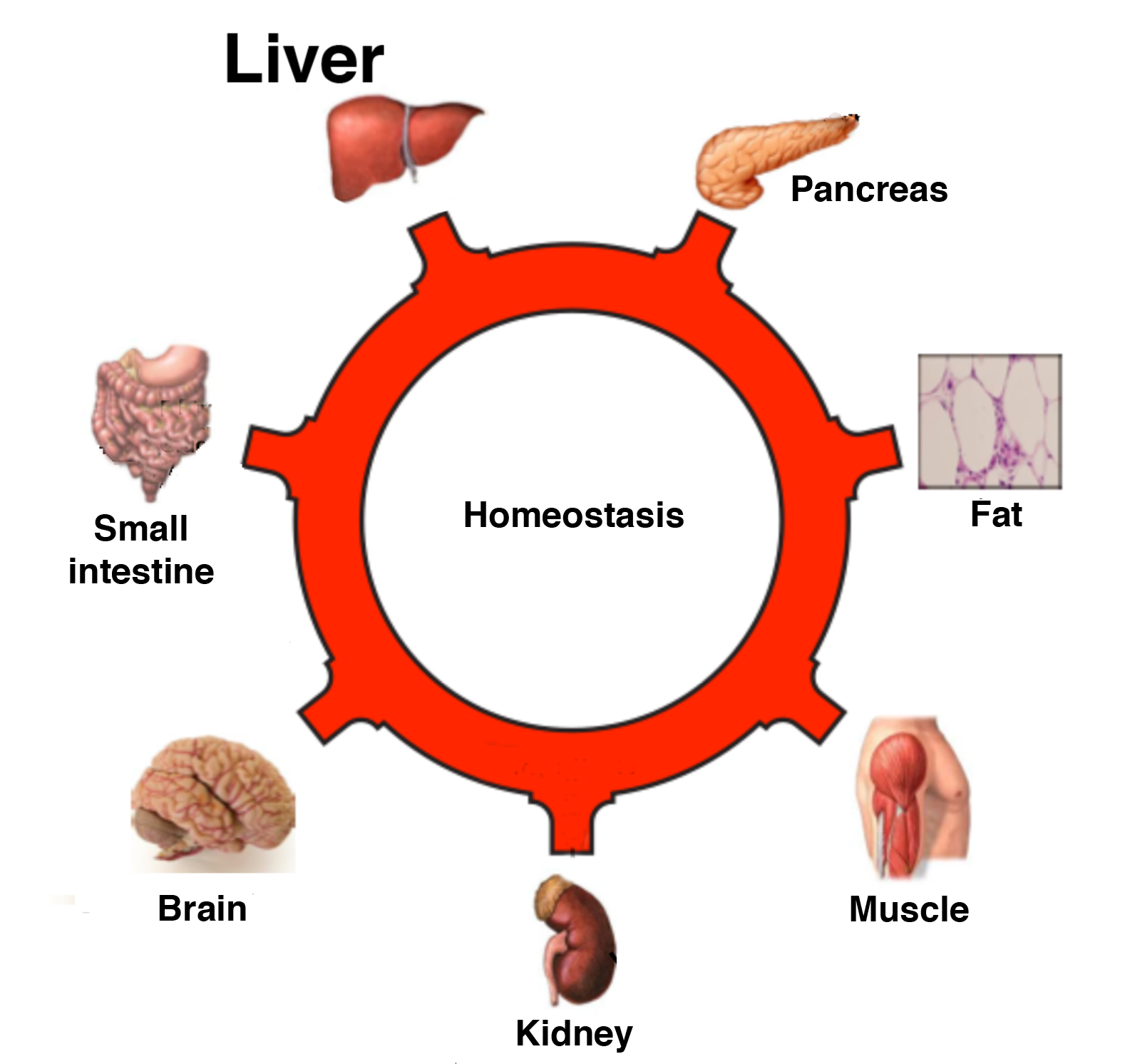 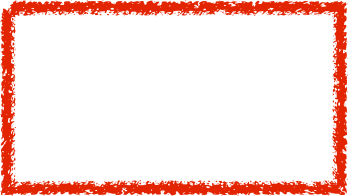 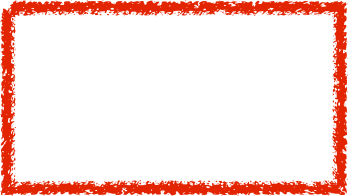 Where do the metabolic pathways happen?
5
The liver is the MASTER REGULATOR:It stores and un-stores energy, and makes new glucose
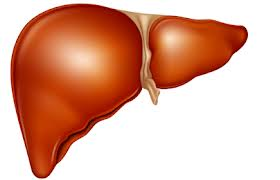 Glucose
Glucose
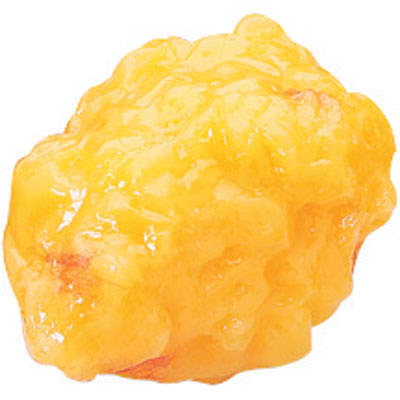 Adipose
stores fat
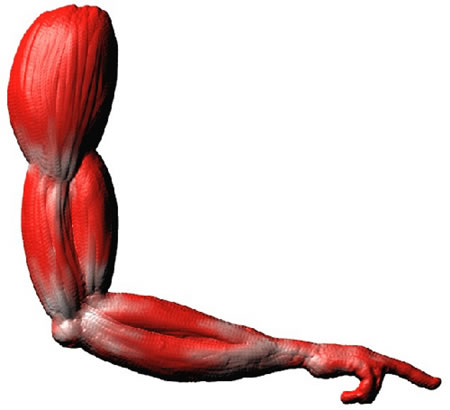 Glycogen
Protein
6
Storing extra glucose – 
It starts in the liver
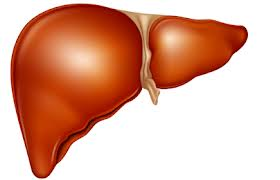 Glucose
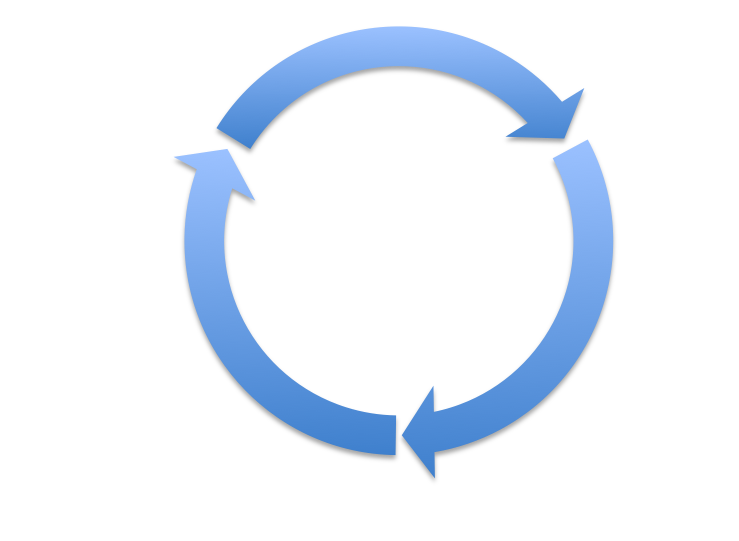 Acetyl CoA
Acetyl CoA is the branch point between glycolysis and lipogenesis.  It is a form in which energy is stored and is made from carbons and vitamin B.
Glycogen
Citric Acid
Cycle
Storing extra glucose – 
The muscle stores glucose to use later
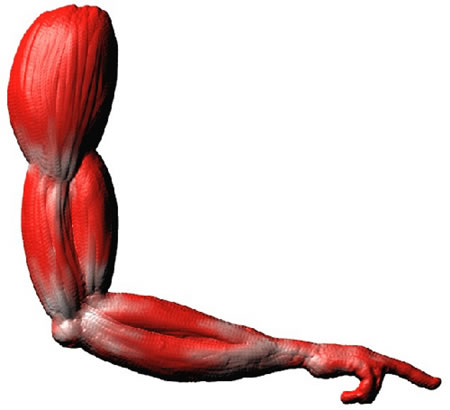 Glycogen
After exercise -  A.A. are used for repair and building new muscle.

No exercise – A.A. are stored in “pools”.  Once the pools are full, A.A. are either converted into fat or broken down and excreted.
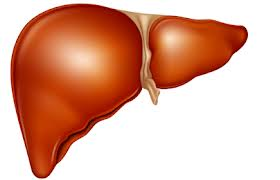 Glucose
Glucose
Protein
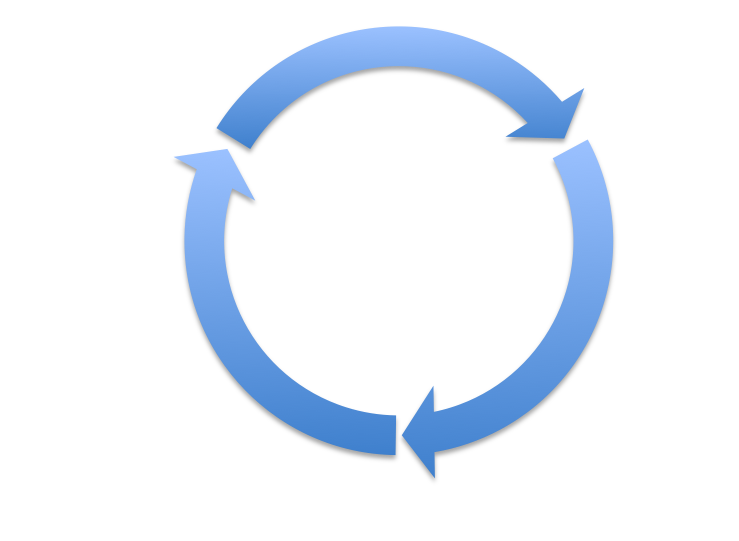 Acetyl CoA
Glycogen
Citric Acid
Cycle
*We typically only have enough glycogen in the liver and muscles for about 18-24 hours.
Amino acids
Storing extra glucose – 
Extra glucose is stored as fat (lipogenesis)
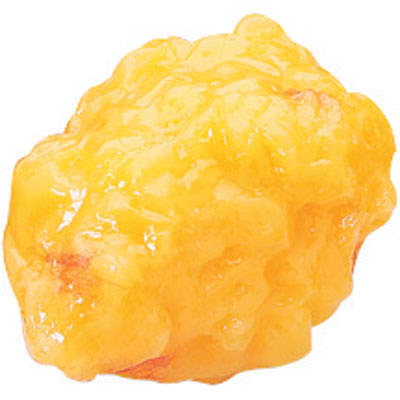 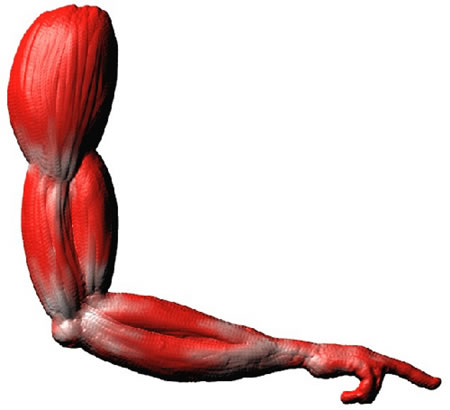 Adipose
stores fat
We have unlimited fat storage!
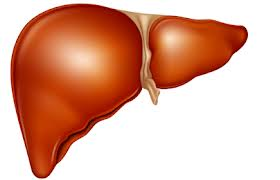 Glucose
Triglyceride
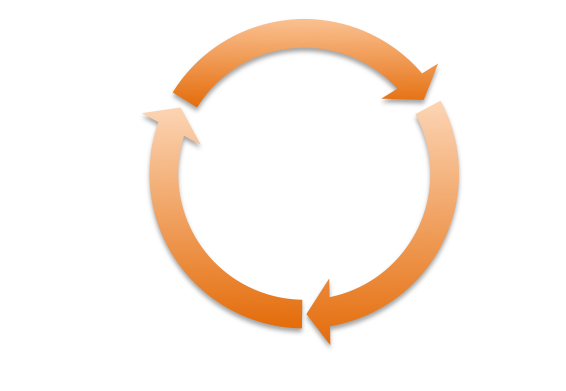 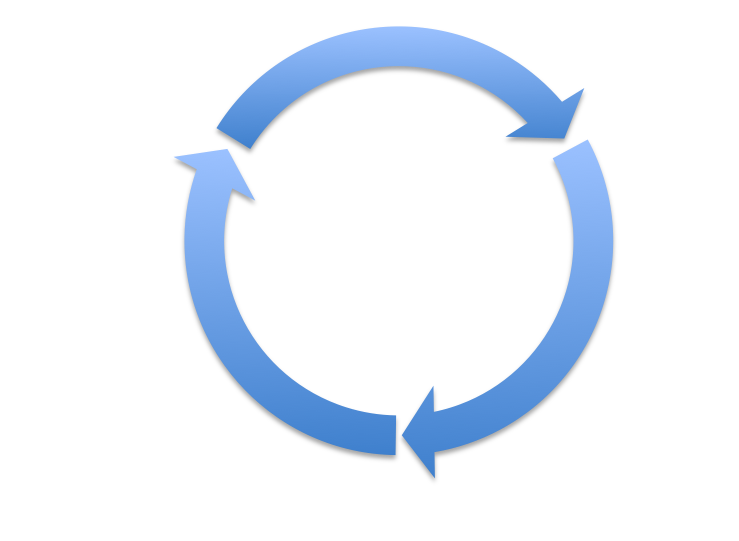 Acetyl CoA
Lipogenesis
Makes
fat
If the body has enough ATP, excess Acetyl CoA can be used to make fat
Citric Acid
Cycle
Putting it all together
Storing Energy
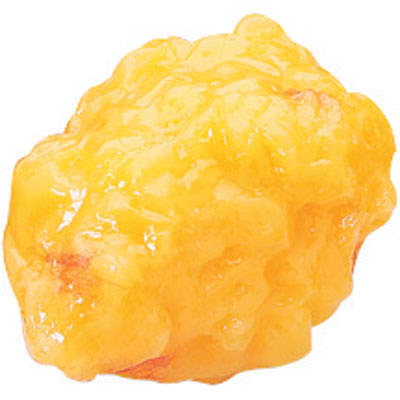 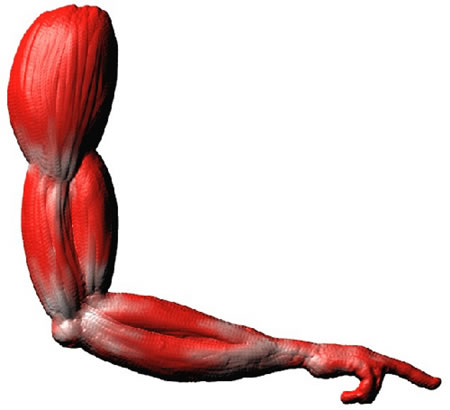 Glycogen
Adipose
stores fat
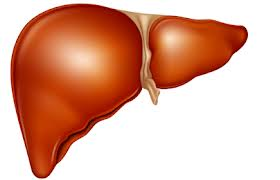 Glucose
Glucose
Triglyceride
Protein
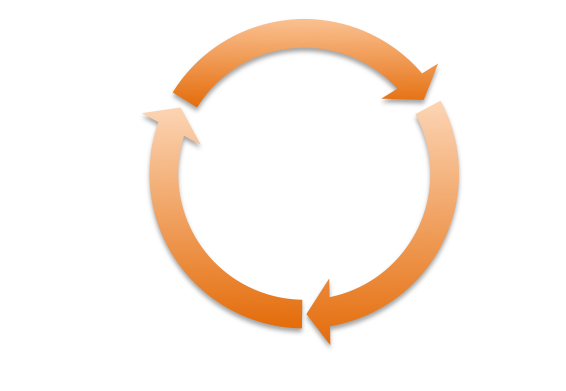 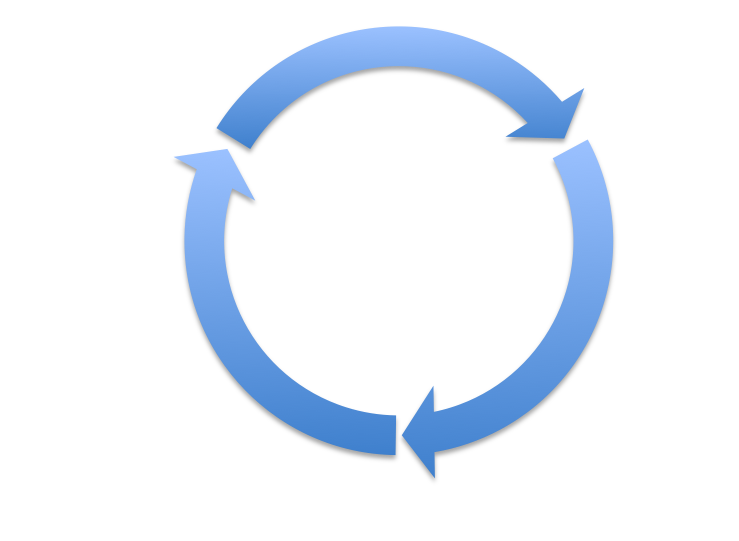 Acetyl CoA
Lipogenesis
Makes
fat
Glycogen
Citric Acid
Cycle
Amino acids
The liver is the MASTER REGULATOR:it un-stores energy and makes new glucose
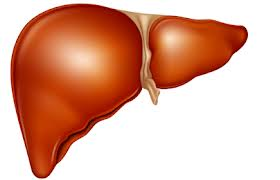 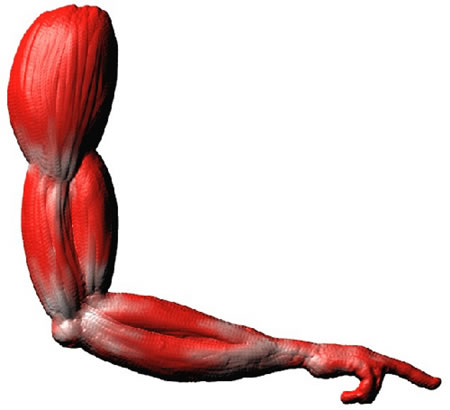 Amino 
Acids
Glucose
Glycogen
Fatty Acids
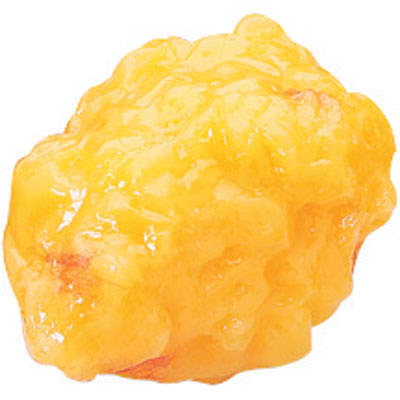 Adipose
stores fat
The liver is the only organ that can release glucose into the blood!
11
Un-storing glucose: 1.  Glycogen is used first! (~24 hours)
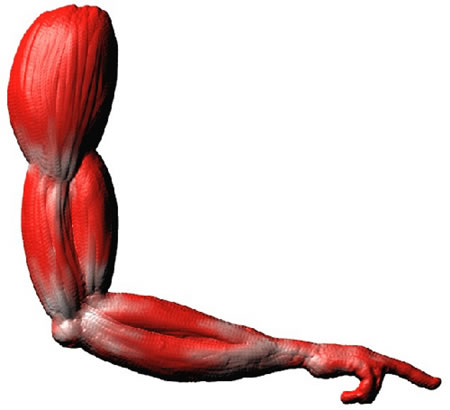 Glycogen
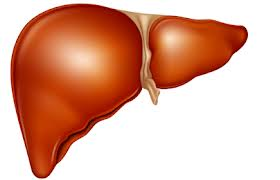 Glucose
Glucose
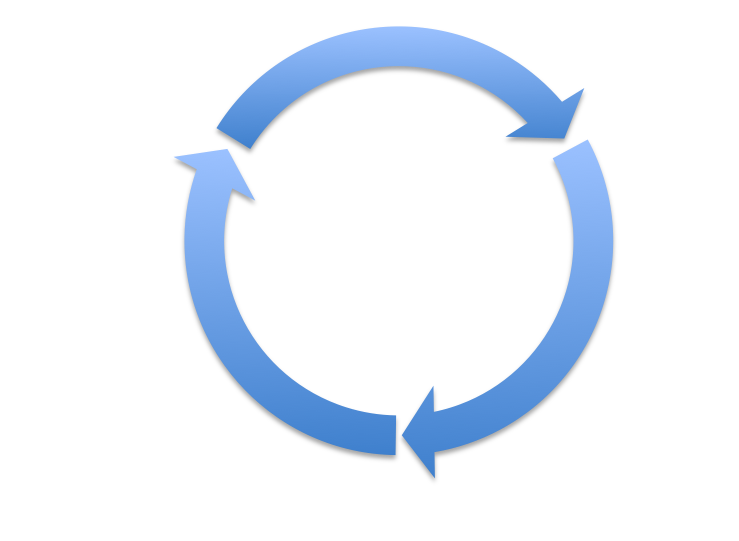 Acetyl CoA
Glycogen
Citric Acid
Cycle
Remember, glucose stored in the muscles can only be used in that muscle!
When glycogen is running low (fasting):2.  Amino acids are used for gluconeogenesis & energy
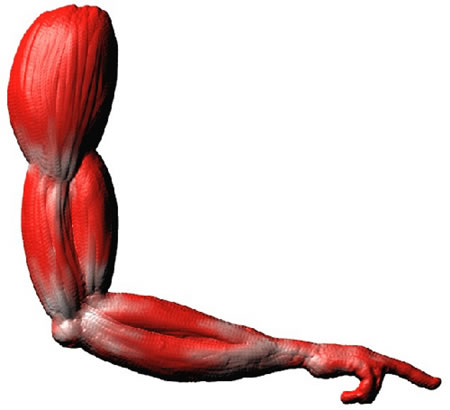 Glycogen
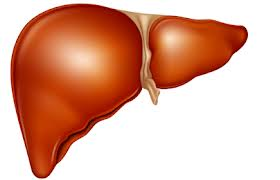 Glucose
Glucose
Protein
* This stage ends when the supply of free amino acids run out (several days) or else you start digesting your own organs!
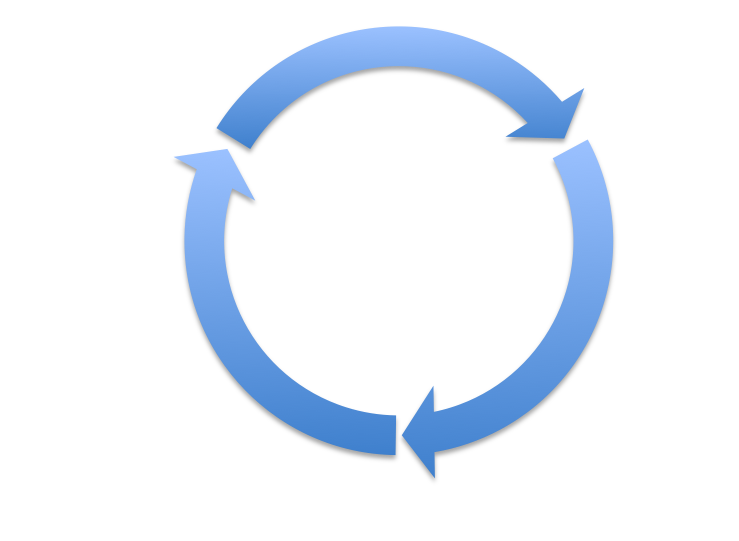 Acetyl CoA
Glycogen
Citric Acid
Cycle
Gluconeogenesis
Amino acids
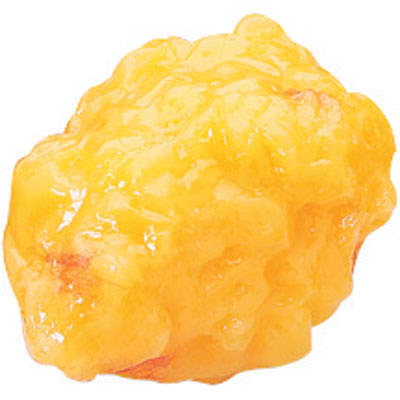 Adipose
stores fat
2.  Lipolysis creates Acetyl CoA (happens at the same time as gluconeogenesis)
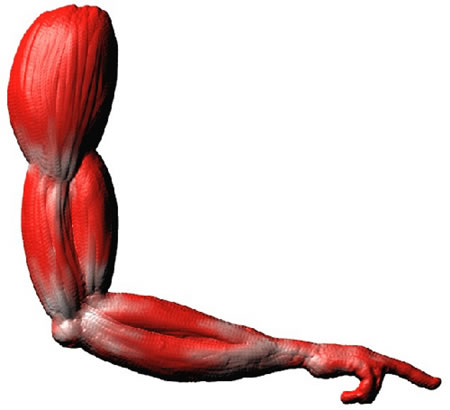 Glycogen
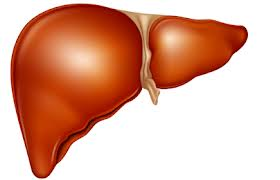 Glucose
Glucose
Protein
Triglyceride
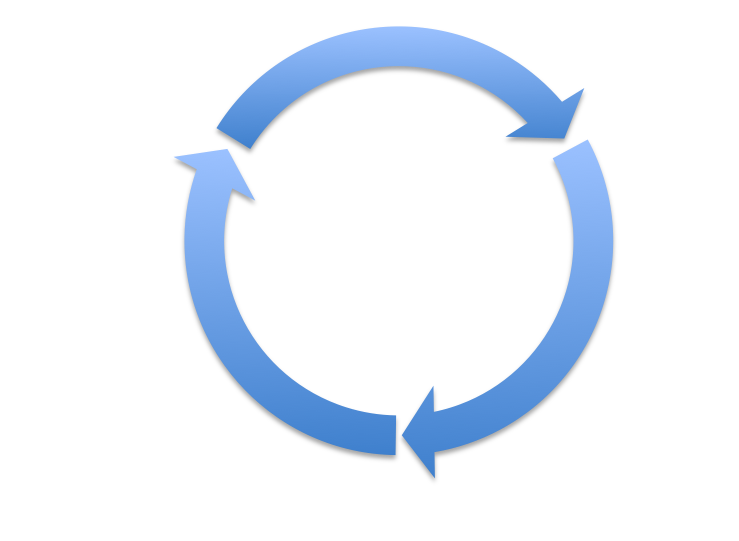 Acetyl CoA
Glycogen
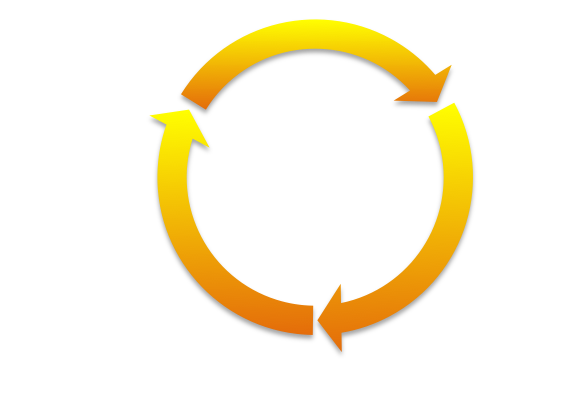 Citric Acid
Cycle
Lipolysis
breaks
down fat
Amino acids
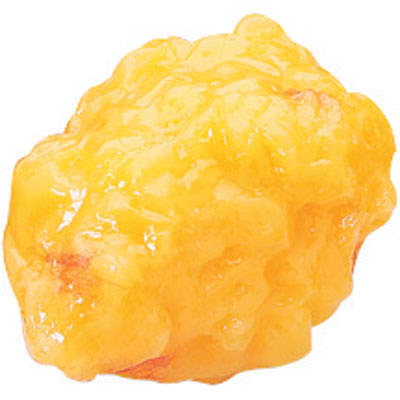 Adipose
stores fat
3.  After several days of fasting we rely solely on the adipose!
When all free amino acids are finally gone, fatty acids are converted into ketones (glucose-like) = ketogenesis

*brain and blood can use ketones just like glucose)
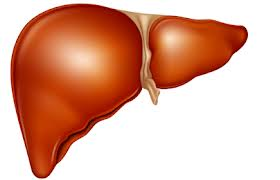 Triglyceride
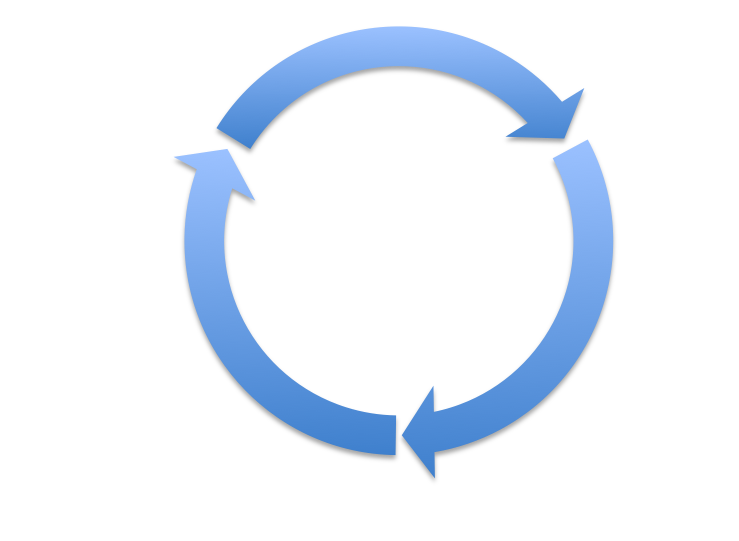 Ketones
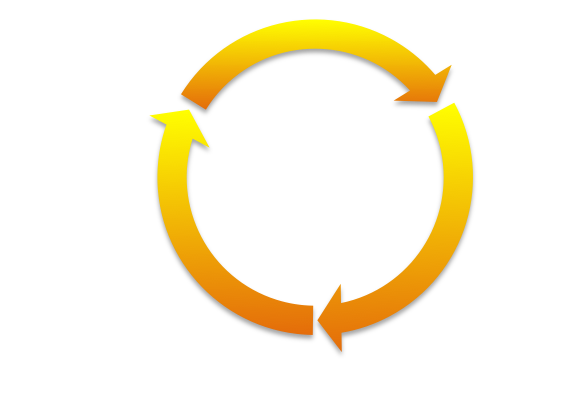 Citric Acid
Cycle
Lipolysis
breaks
down fat
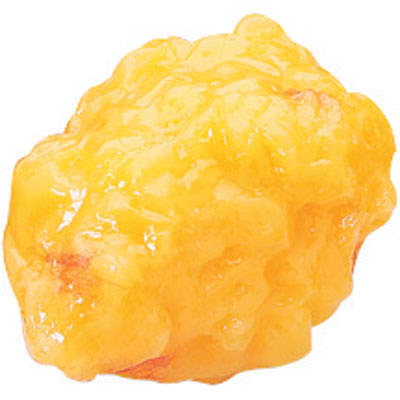 Adipose
stores fat
Putting it all togetherUn-Storing Energy
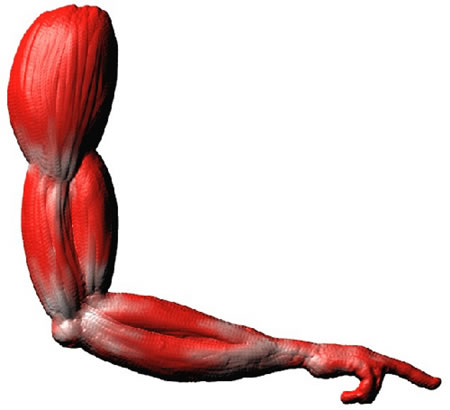 Stage 1 - 
Glycogen
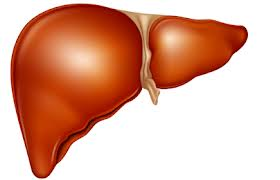 Glucose
Glucose
Protein
Triglyceride
Stage 1 - 
Glycogen
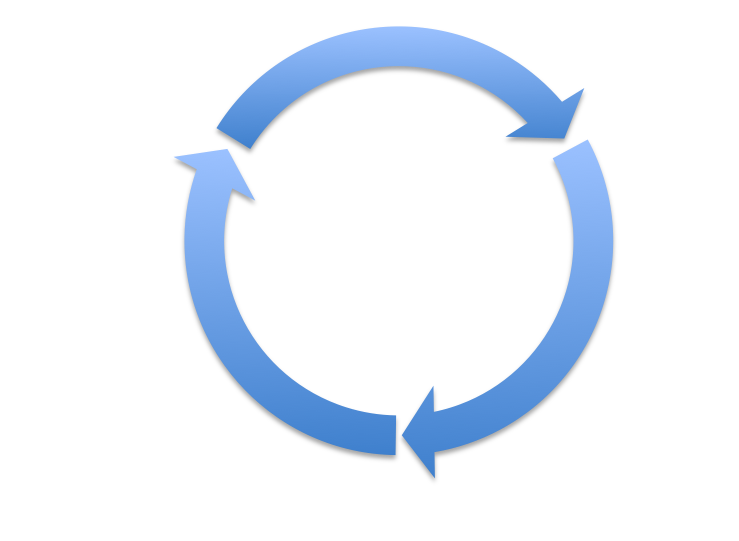 Acetyl CoA
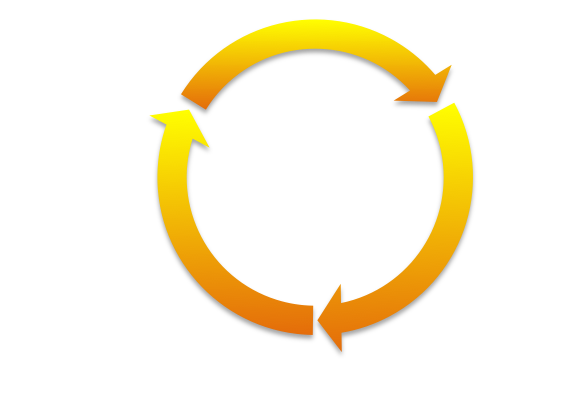 Stage 2
Citric Acid
Cycle
*Gluconeogenesis
*Lipolysis
breaks
down fat
Amino acids
Stage 2
* = must run together
Worksheet 2.4
Directions - Work in small groups to draw arrows into the figures on the first page. Describe the processes of storing energy and un-storing energy.
[Speaker Notes: If there is time have students work on the first page of the worksheet. If you run out of time assign this as homework.]
Wrap Up: 
Storing Energy
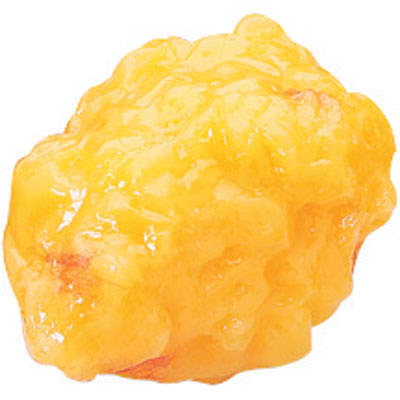 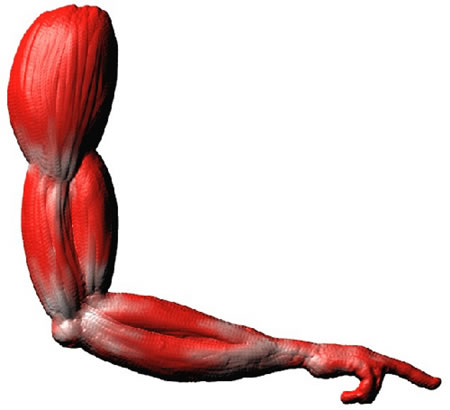 Glycogen
Adipose
stores fat
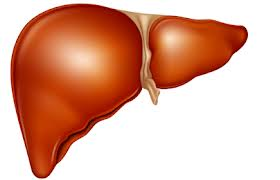 Glucose
Glucose
Triglyceride
Protein
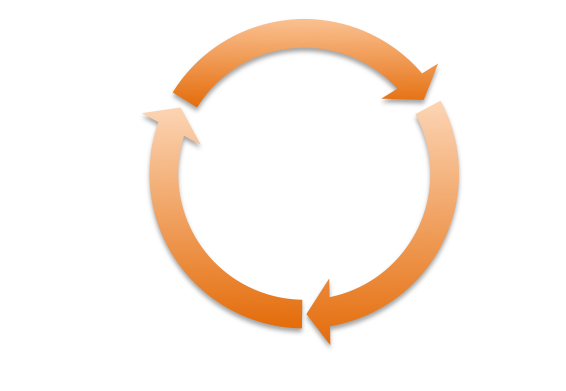 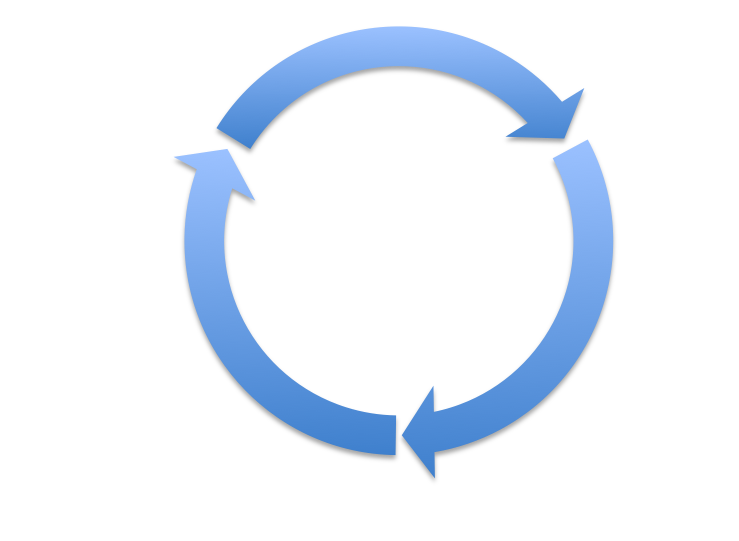 Acetyl CoA
Lipogenesis
Makes
fat
Glycogen
Citric Acid
Cycle
Amino acids
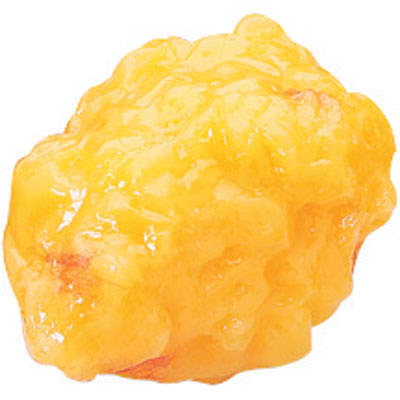 Adipose
stores fat
Wrap Up: Un-Storing Energy
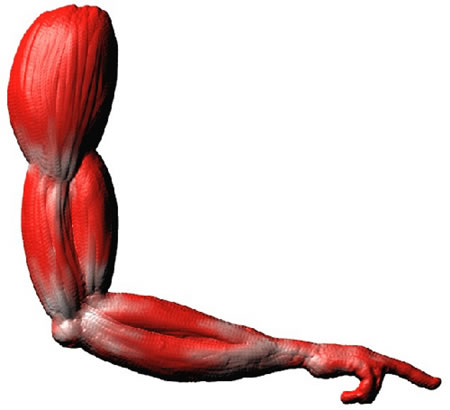 Glycogen
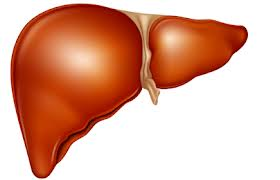 Glucose
Glucose
Protein
Triglyceride
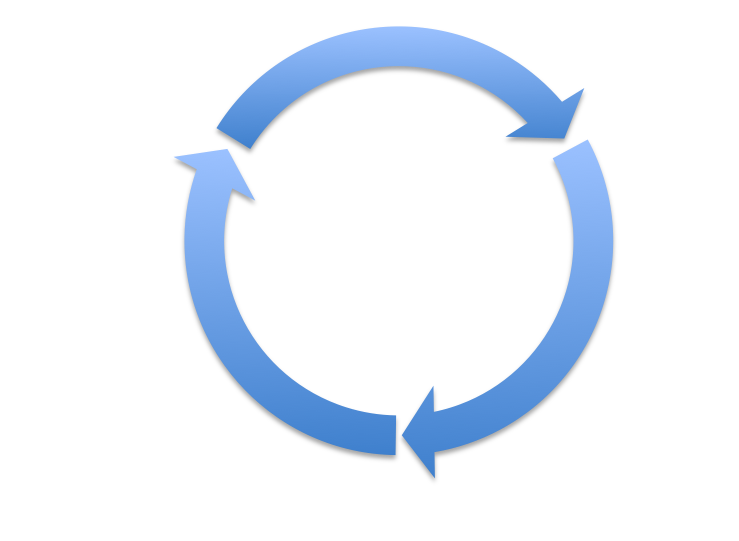 Acetyl CoA
Glycogen
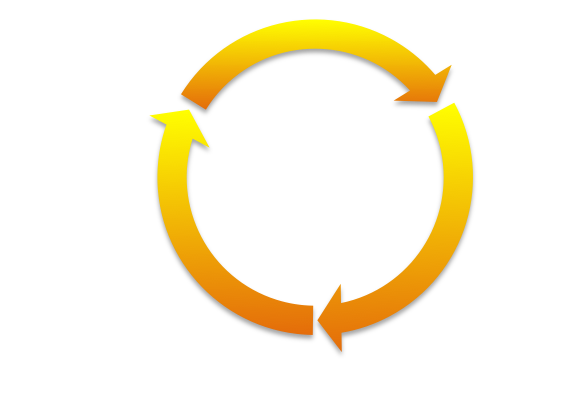 Citric Acid
Cycle
Lipolysis
breaks
down fat
Amino acids
Homework
Complete/revise your work on the worksheet.